Colegio Jean Piaget
Mi escuela, un lugar para aprender y crecer en un ambiente saludable
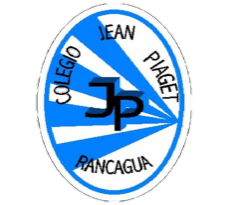 PRE-KINDER  ONLINE CLASSWEEK N°28DATE: OCTOBER 5 th, 2020
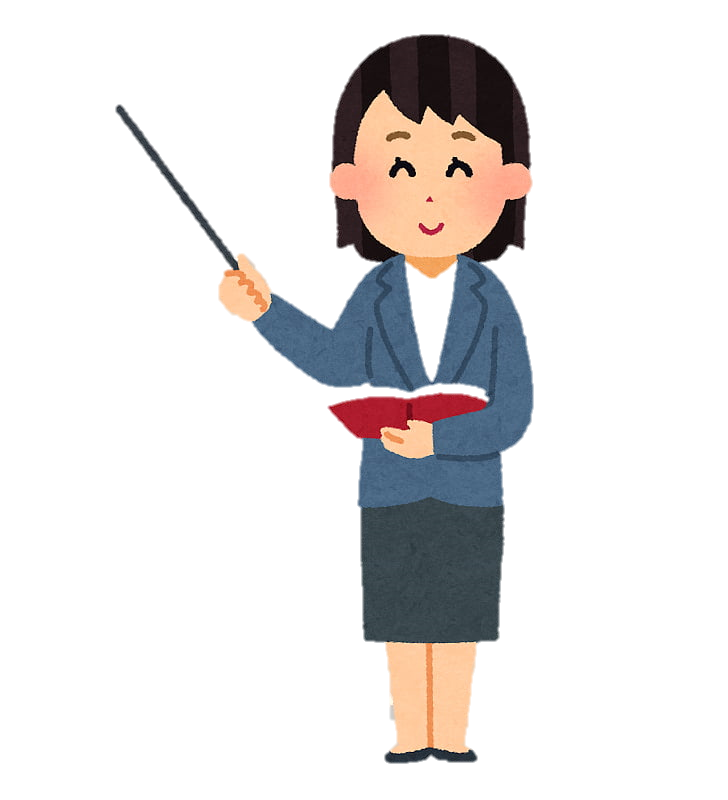 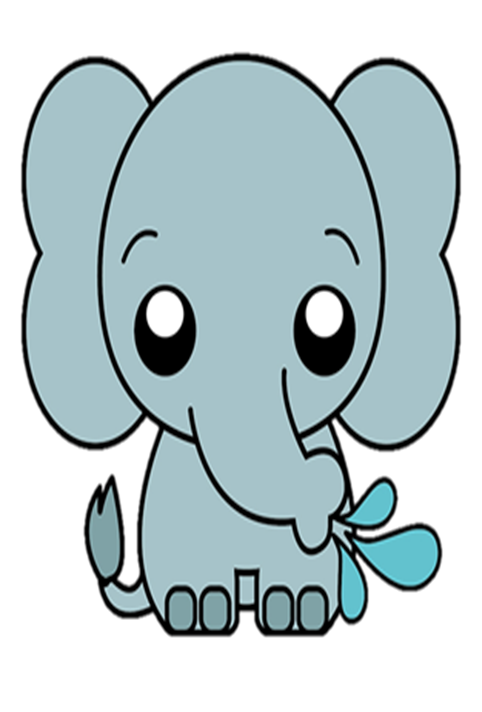 Miss Pía Cáceres G.
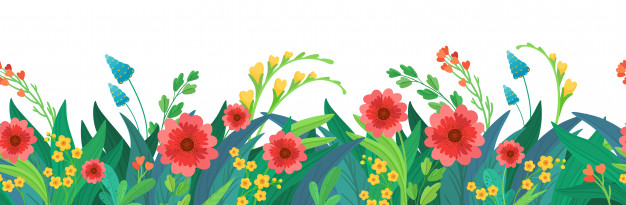 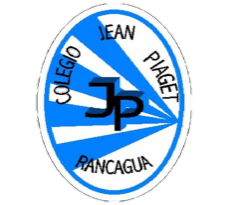 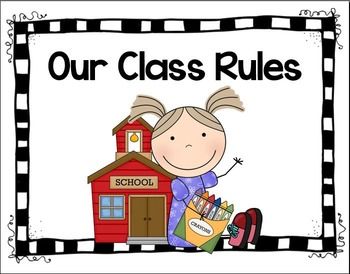 Reglas de la clase virtual
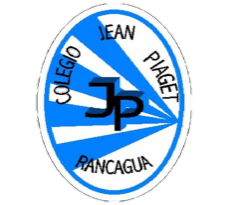 Llego contento a clases y trabajo con alegría 
Me Identifico con mi nombre y apellido
Soy puntual al entrar a clases
Me presento con ropa adecuada para la clase (no con pijama)
Silencio mi micrófono 
Enciendo mi cámara 
Recuerdo que la clase es  grabada de inicio a fin
Uso SOLO el chat para preguntas a la profesora
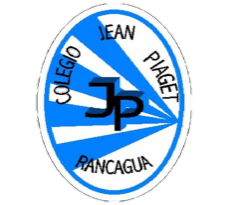 Sigo las instrucciones y explicaciones de la profesora y tías presentes 
Ser respetuosos con todos las personas presentes en la clase 
Levantar mi mano para participar o preguntar
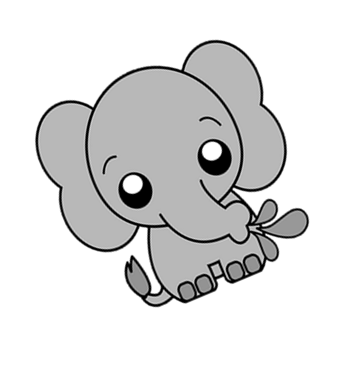 Importante
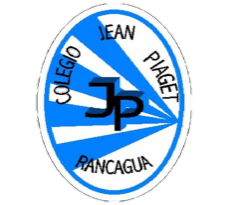 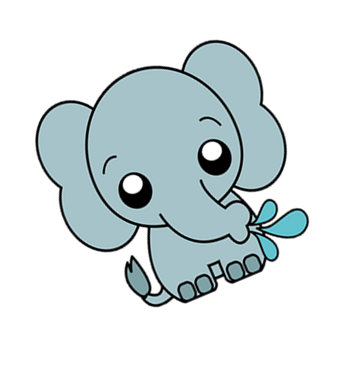 Cuándo esté la imagen de un lápiz, significa que debes escribir en tu cuaderno
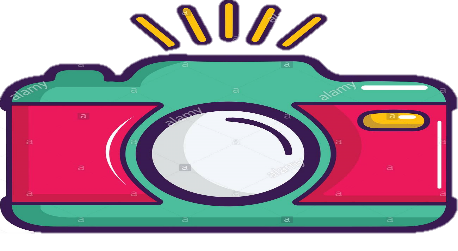 Cuándo esté la imagen de una cámara fotográfica, significa que debes mandar reporte sólo de esa actividad (una foto de la actividad)
Resultados evaluación semana 27
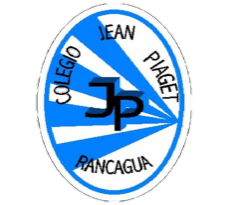 Total de estudiantes:20
Contenidos por lograr
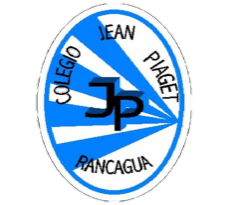 Indicador 1:

Relacionan objetos mencionados en textos o imágenes, con los de la sala como: "table, door, window“
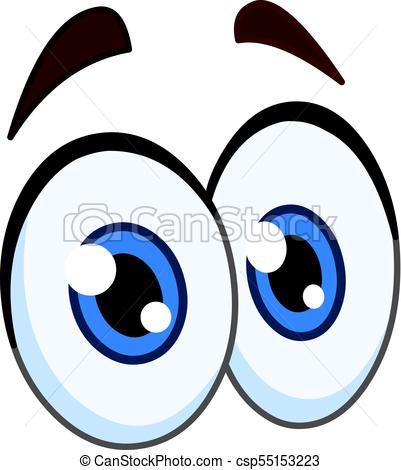 Inicio
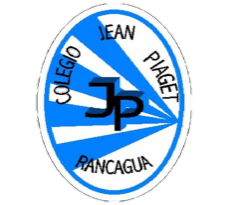 DO YO KNOW HOW TO SAY “MESA” IN ENGLISH ?
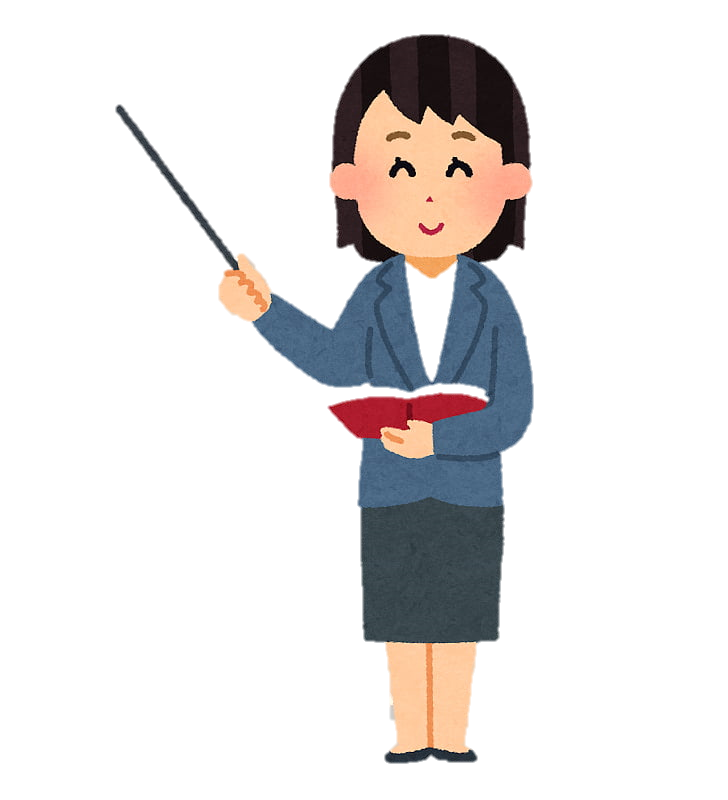 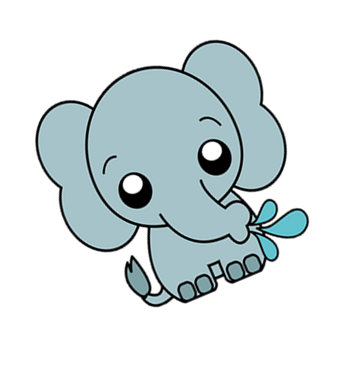 MOTIVACIÓN
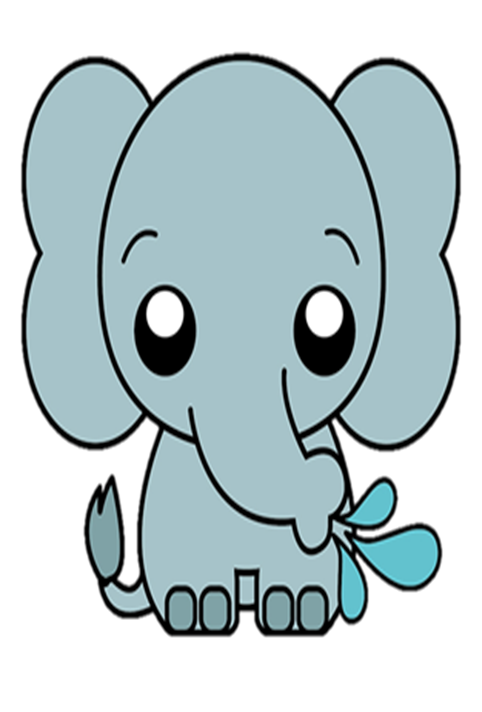 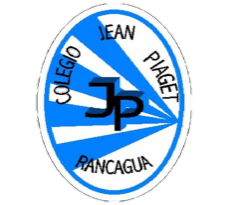 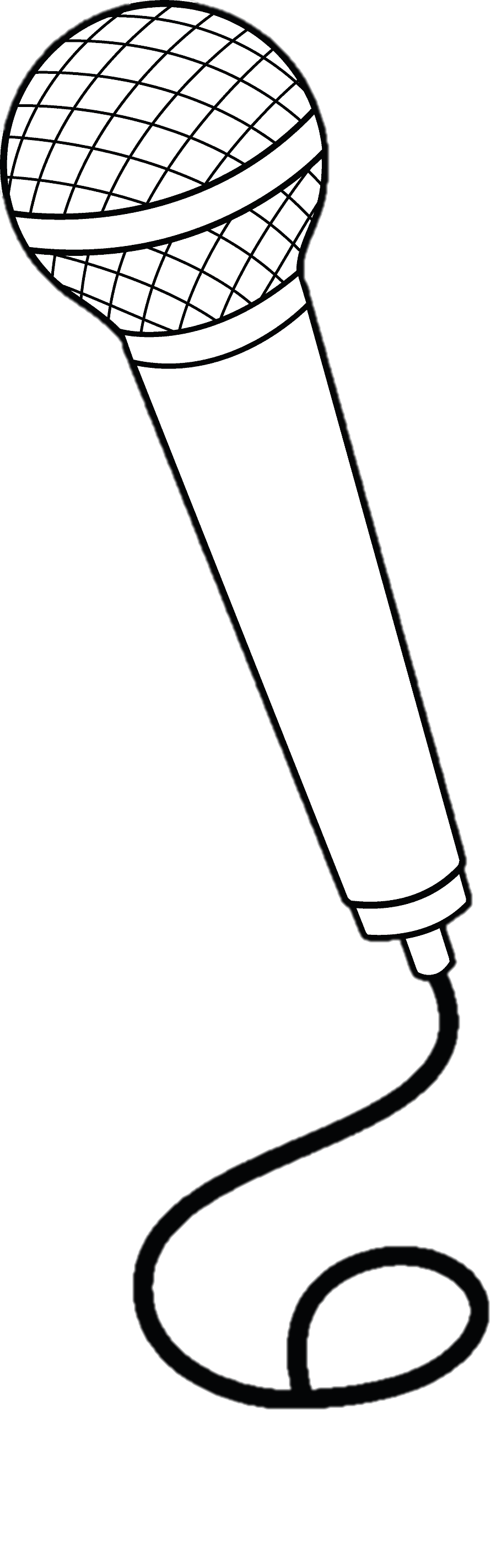 Good morning! Espero que te encuentres muy bien, hoy realizaremos la retroalimentación de útiles escolares, pero antes de comenzar quiero que me acompañes a cantar la siguiente canción:
Link:
https://www.youtube.com/watch?v=hjFaqDNUVFo&t=7s
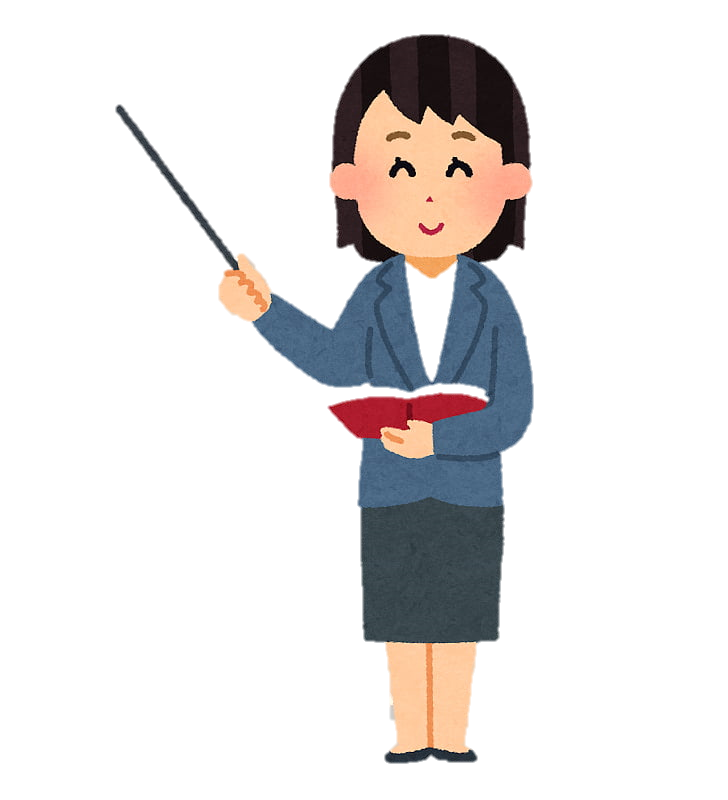 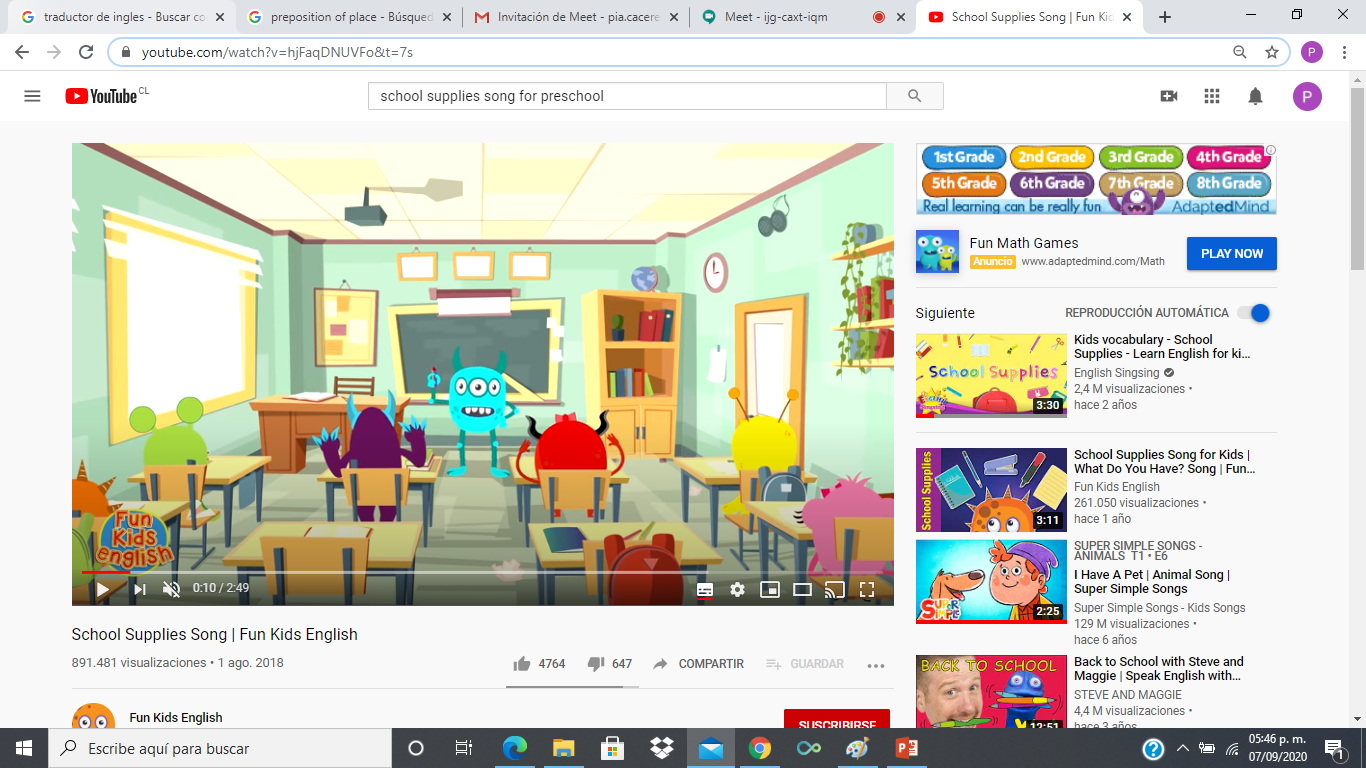 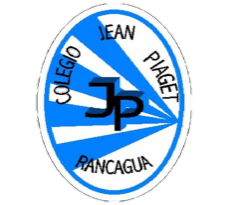 October 5 th, 2020
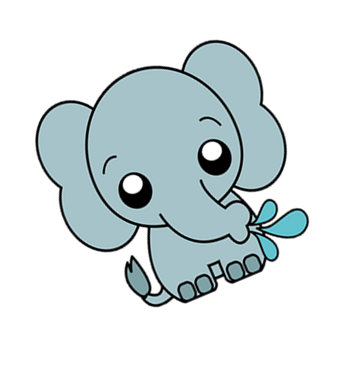 Retroalimentación semana 27
Objetivo: Retroalimentar aprendizajes descendidos en relación a los siguientes indicadores: 
1-Relacionan objetos mencionados en textos o imágenes, con los de la sala como: "table, door, window“
2- Escuchan y siguen instrucciones simples mencionadas en textos orales.
Resultado por indicadores
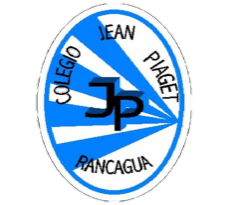 Indicador 1
Relacionan objetos mencionados en textos o imágenes, con los de la sala como: "table, door, window“
Total de estudiantes: 20
Análisis de preguntas de prueba
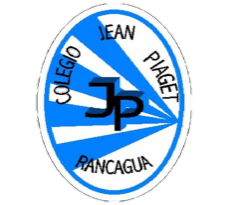 20 / 20 
100 % logrado
20 / 20 
100 % logrado
20 / 20 
100 % logrado
20 / 20 
100 % logrado
19 / 20 
95 % logrado
19 / 20 
95 % logrado
Mention the following school objects
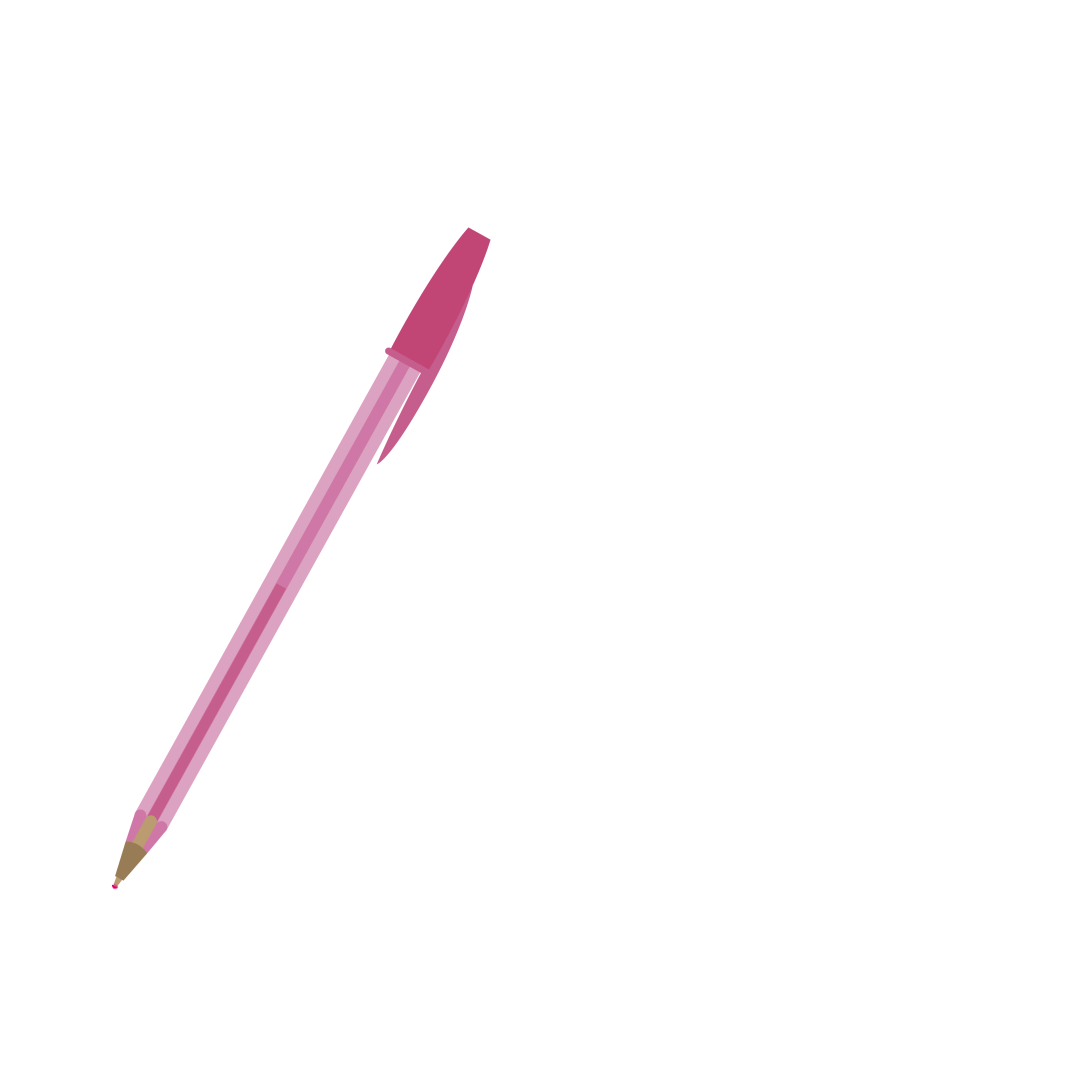 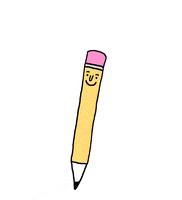 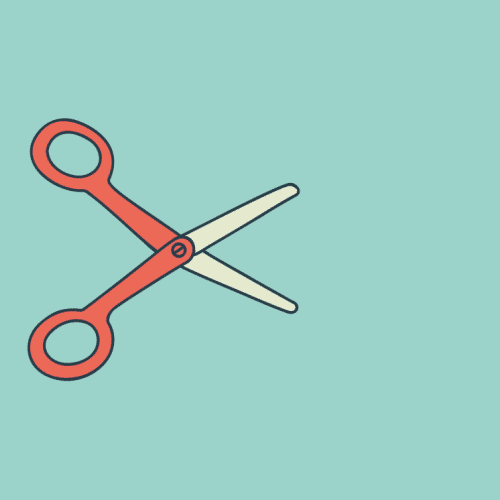 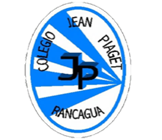 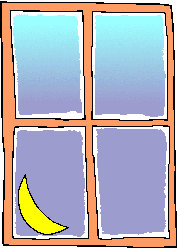 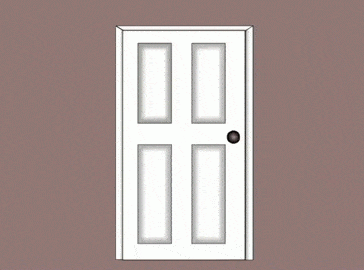 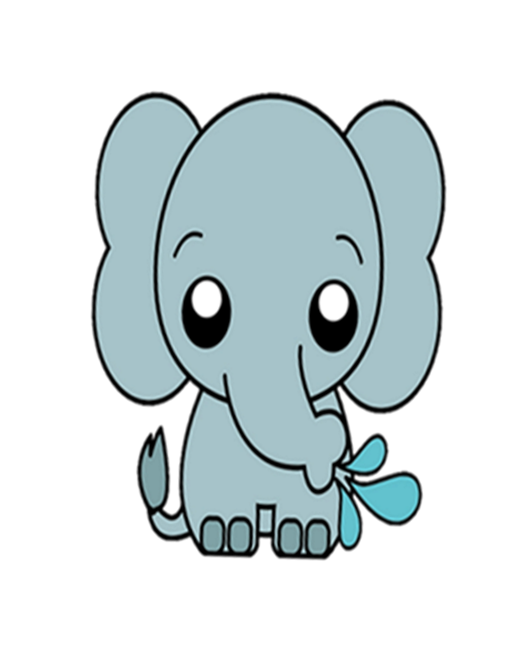 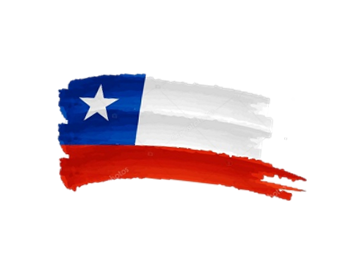 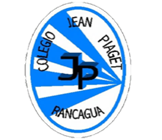 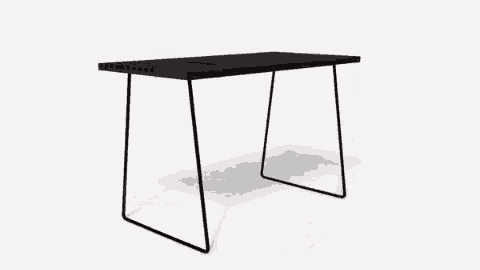 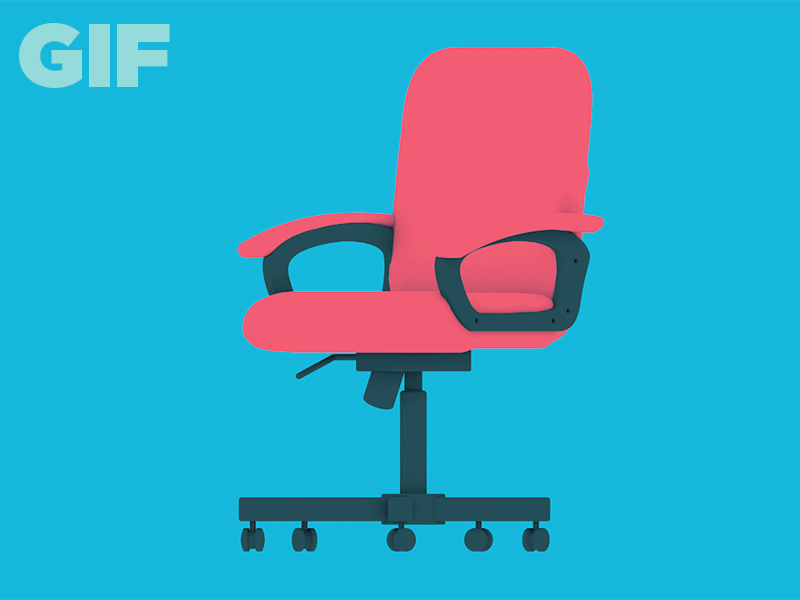 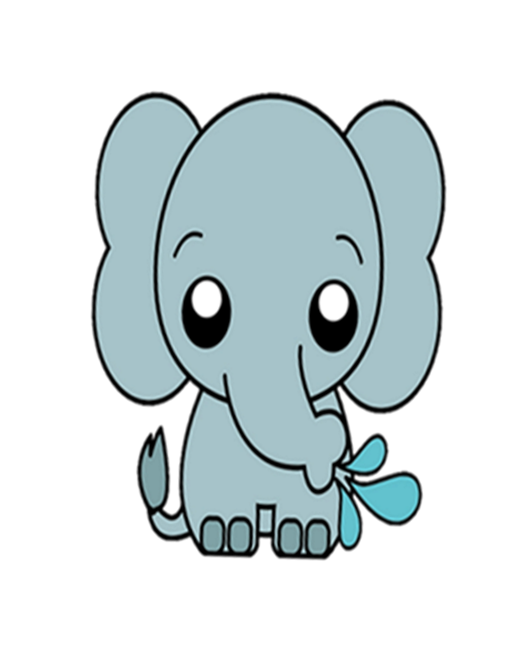 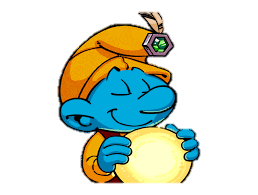 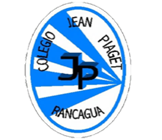 Riddles
Escucha las siguientes adivinanzas de la profesora y responde en inglés.

1- I have 4 legs, but I am not a
Dog.
2- Sometimes  I am square or
round
3- Who Am  I ?
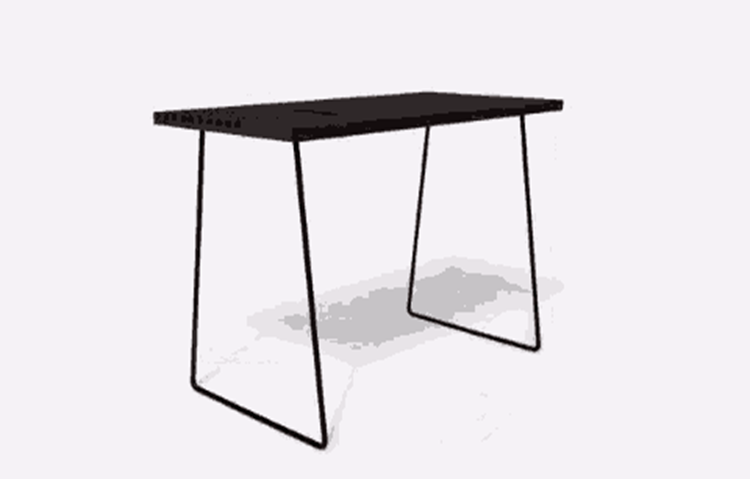 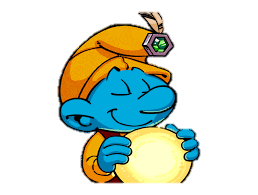 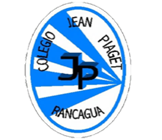 Riddles
Escucha las siguientes adivinanzas de la profesora y responde en inglés.

2- I am a piece of furniture,I have
a sit and back.
You can sit on me
 Who Am  I ?
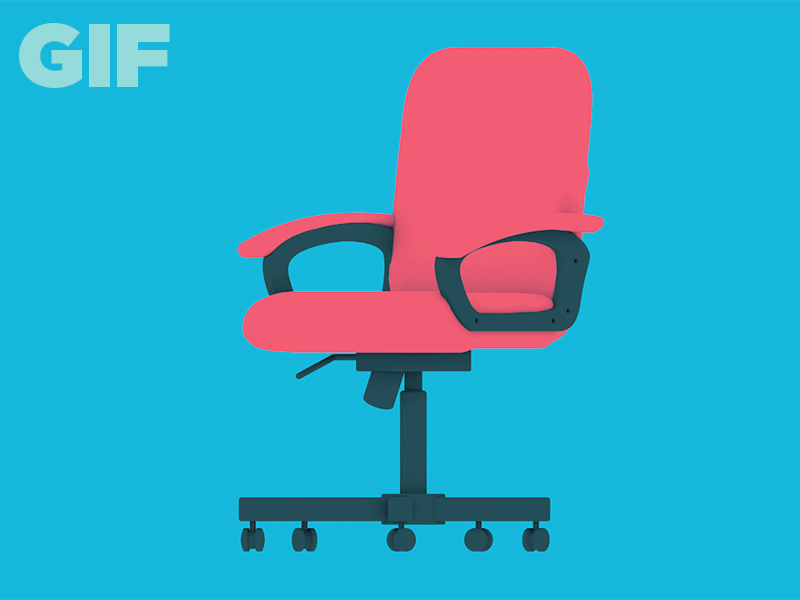 Resultado por indicadores
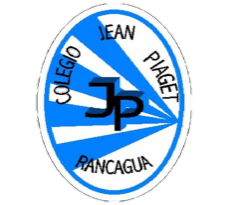 Indicador 2
Escuchan y siguen instrucciones simples mencionadas en textos orales.
Total de estudiantes: 20
Draw your favorite school supplies
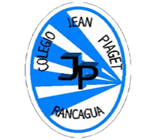 20 / 20 
100 % logrado
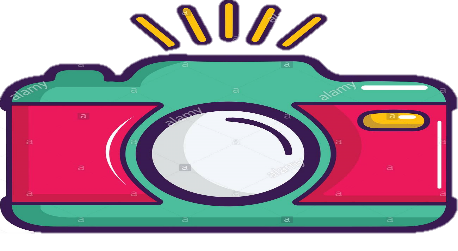 EXIT TICKET 28
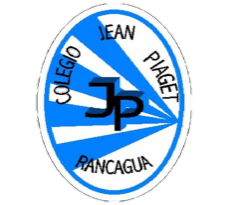 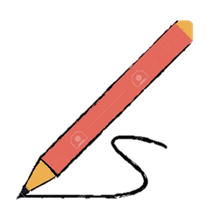 1- Draw a  red table

2- What do you use to cut paper? 

3-  Which of the school objects was the most difficult to learn? Explain why
Email: pia.caceres@colegio-jeanpiaget.cl 
Telefono: +569 32735472
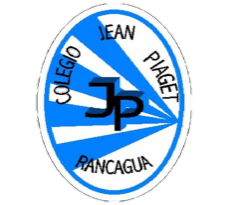 Good job! See you the next class, good bye
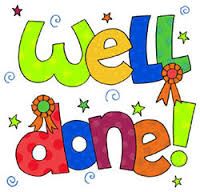 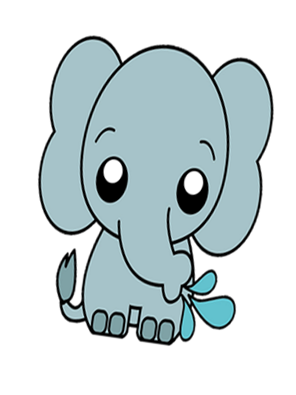